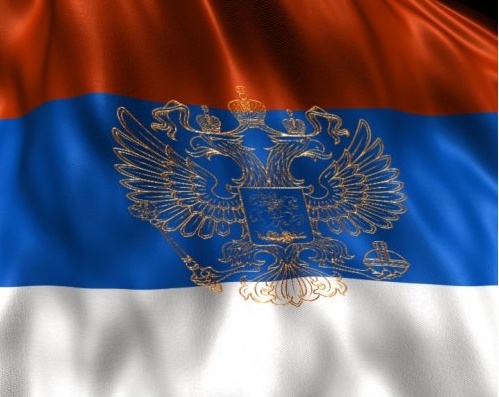 Урок-проект
УСПЕХ дарит РАДОСТЬ
С чего начинается Родина?
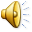 ПАТРИОТЫ РОССИИ
Проблемные вопросы:
Почему мы любим свою Родину?
Что такое патриотизм?
Кого можно назвать патриотом России?
Могу ли я назвать себя патриотом России?
Может ли проявляться патриотизм в мирное время?
ПАТРИОТЫ РОССИИ
В словаре русского языка С.И. Ожегова  дается толкование слова:
«патриот» – это человек, одушевленный патриотизмом, человек, преданный интересам какого-нибудь дела, глубоко привязанный к чему-нибудь.
«патриотизм» – преданность и любовь к своему Отечеству, своему народу и готовность к любым жертвам и подвигам во имя интересов своей Родины.
Попробуйте найти определения этих слов в электронных словарях
В строке поиска Яндекса введите искомое слово.
Над строкой поиска выберите ссылку «словари».
Зайдите по одной из найденных ссылок и прочтите определение.
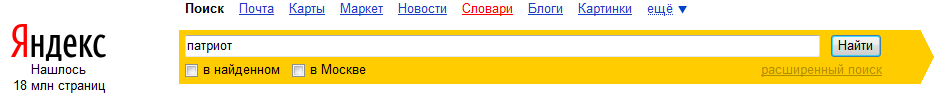 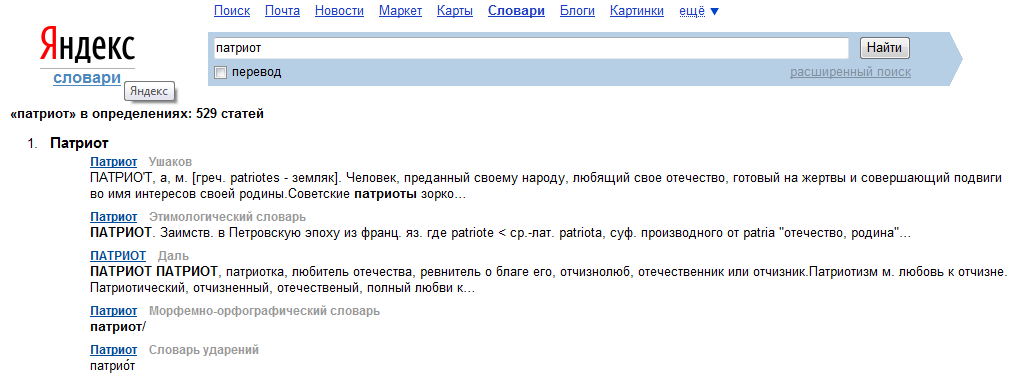 Сегодня нам предстоит узнать:
Какие опасности угрожали России в начале 17 века?
Что происходило в стране после смерти Ивана Грозного?
Кто такой Лжедмитрий? Почему - «лже»?
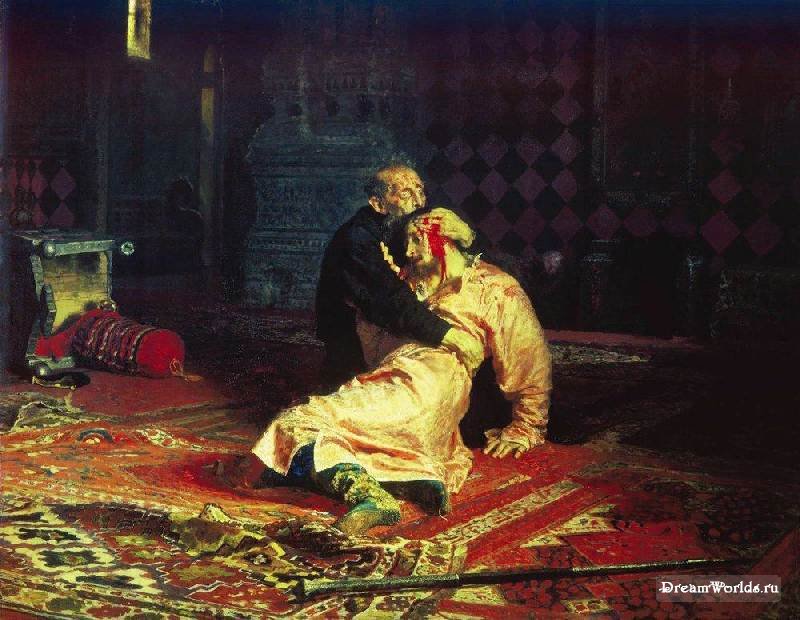 Народное ополчение – это войско, создаваемое в помощь регулярной армии на добровольных началах.
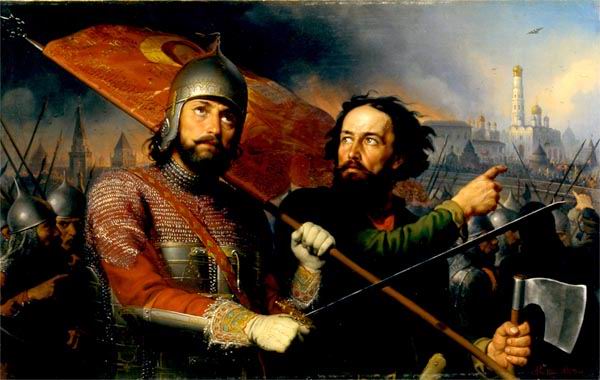 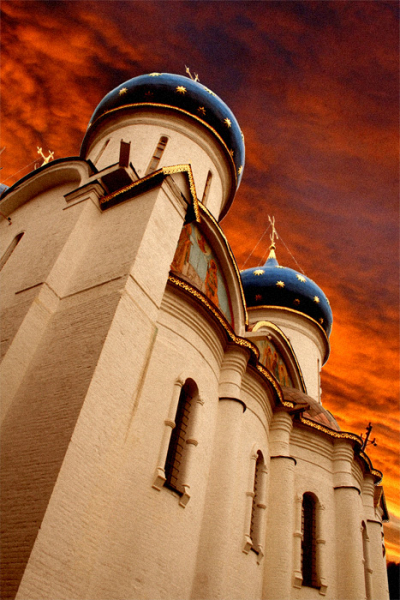 Почему это время назвали «смутным»?
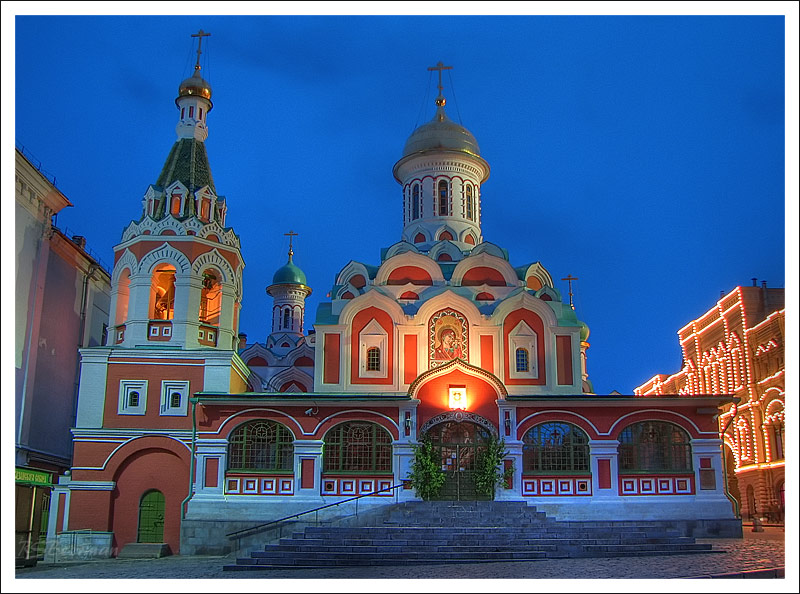 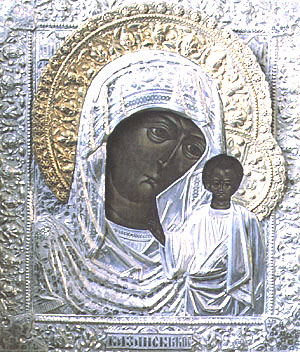 Кузьма Минин
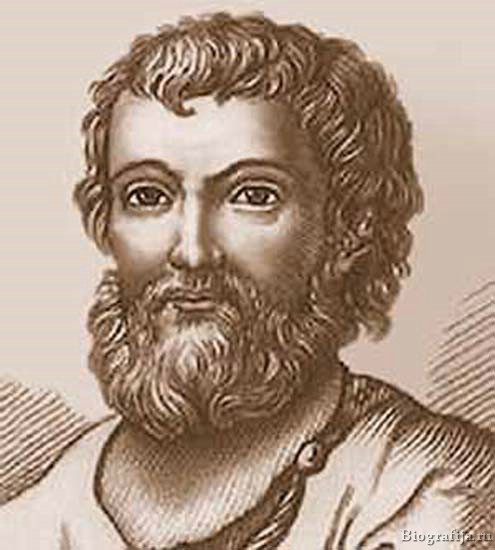 Избавитель Москвы, отечества любитель;
Отчизны красоты, поляков страх и месть,
Российства похвала и вечна славы честь, 
Се Минович Косма зде телом почивает.
Век истинный кто Росс, да прах его лобзает.
Памятник на Красной площади
Когда воздвигли памятник?
Из какого он материала?
Как звали скульптора, создавшего памятник?
Где сначала стоял памятник?
Что выбито на постаменте?
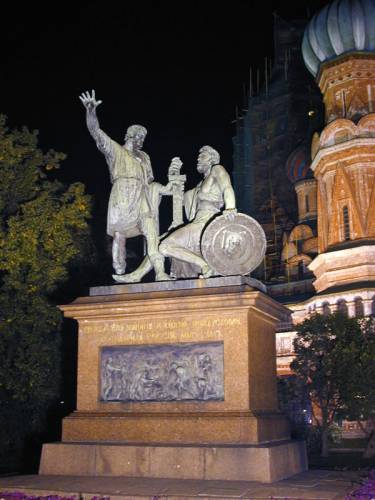 Физминутка
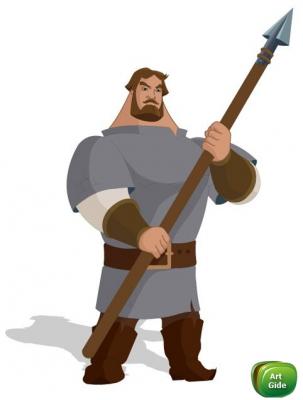 Династия Романовых
Территория России в 17-18 веках
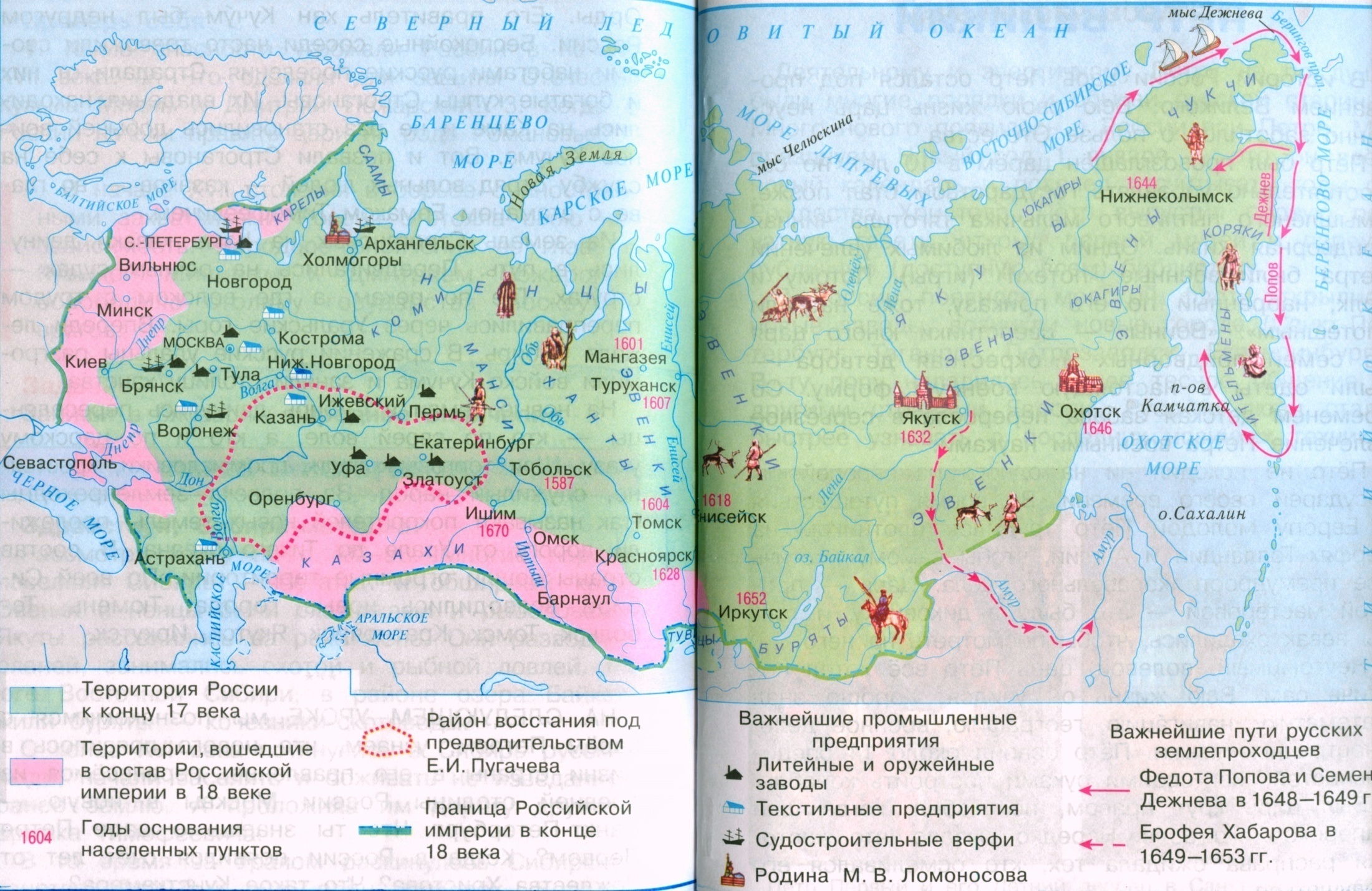 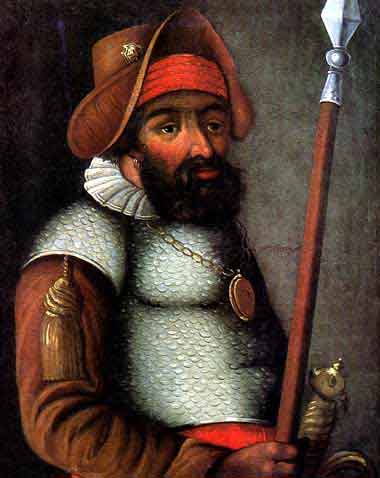 Ермак
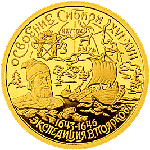 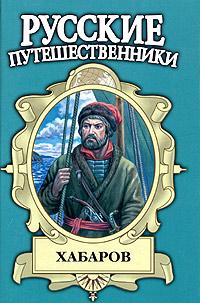 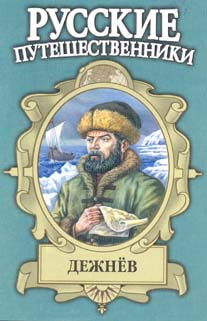 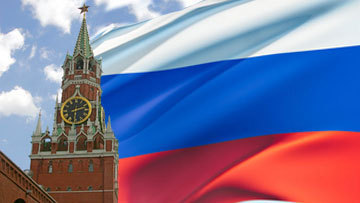 Патриотизм в наше время
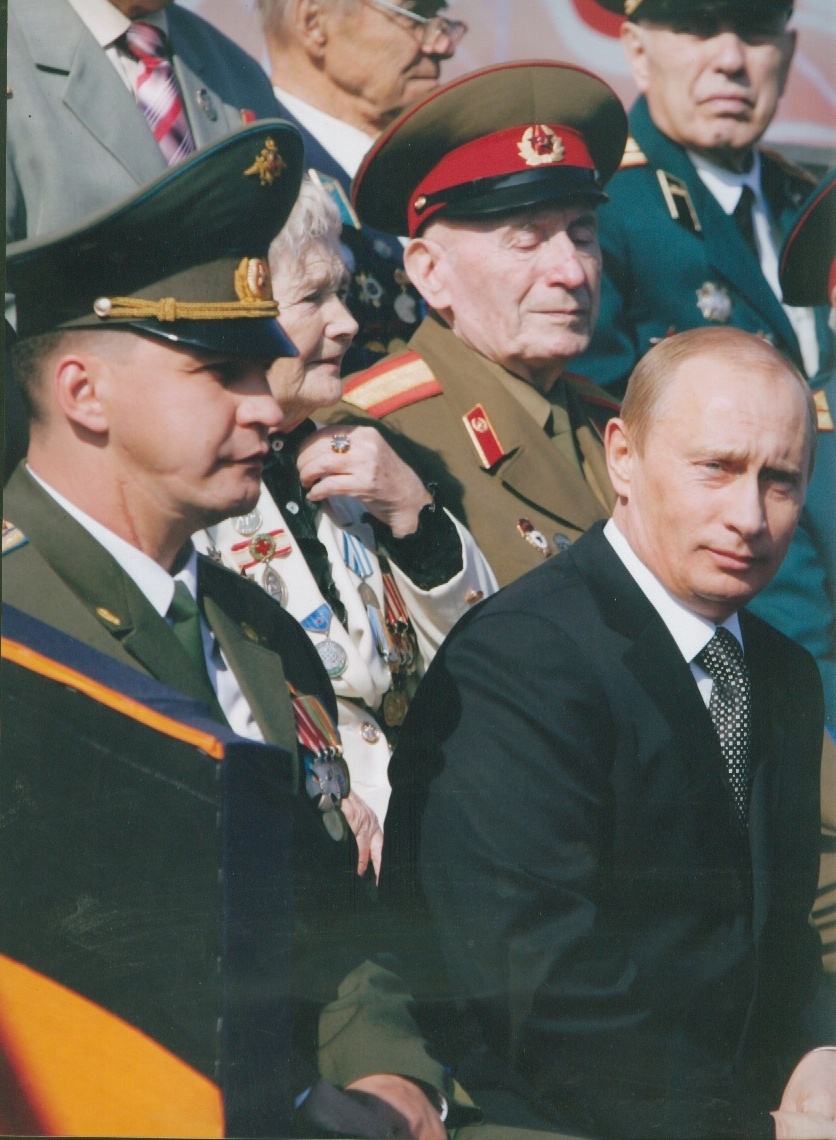 Герой РФПаньков Вадим Иванович
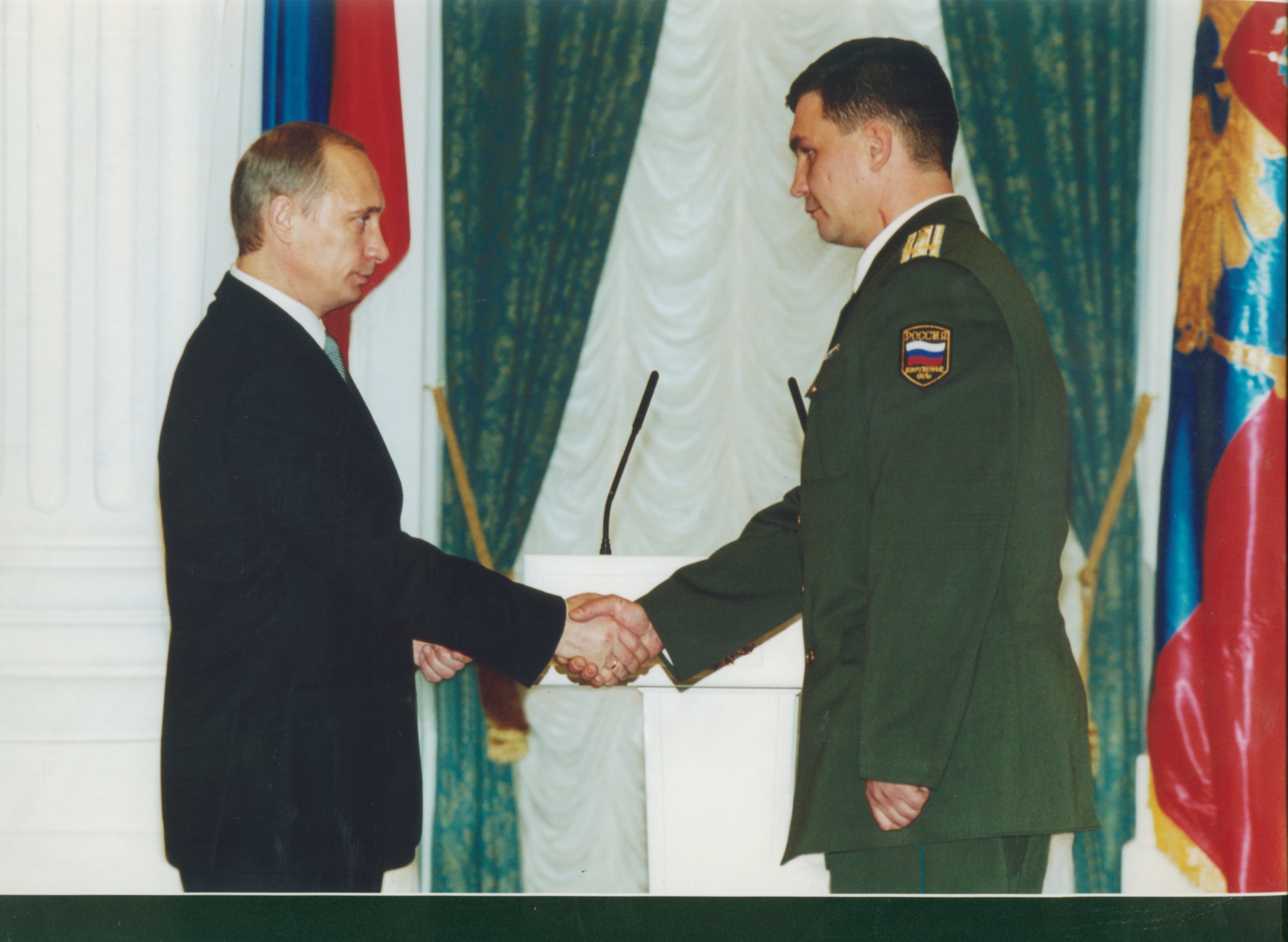 Ответь на вопрос:
Кто такой патриот?
О каких главных делах русских людей вы узнали сегодня?
Почему этих людей можно назвать патриотами?
Скажи:
Для чего нам нужен такой урок? 
Определите ценность и полезность урока.
Закончи фразу:
«Сегодня на уроке я почувствовал…»
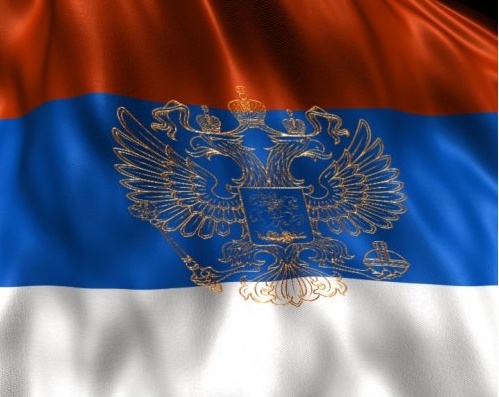 УСПЕХ дарит РАДОСТЬ
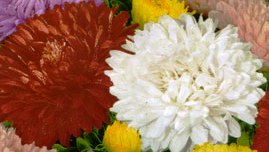 Домашнее задание
Статья учебника стр.87-89 пересказ, рабочая тетрадь №2-6 стр.31-32.

Задания по выбору:
Сочинение-рассуждение (эссе) «Могу ли я назвать себя патриотом России?».
Сочинение-рассуждение (эссе) «Какой бы Вам хотелось видеть свою Родину?»